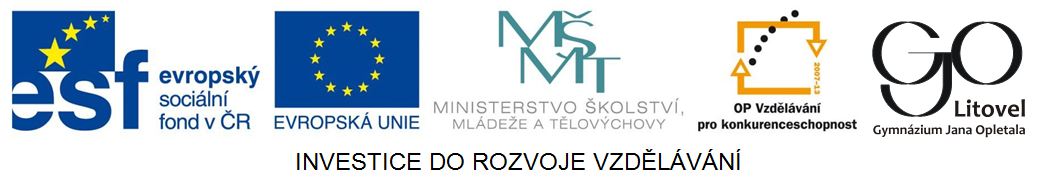 Durové stupnice s křížky
Durové stupnice
mají půltón mezi 3. - 4. a 7. - 8. stupněm
od mollových stupnic se liší velkou tercií
název stupnice zapisujeme velkými písmeny

základní stupnicí je C dur (půltóny: e-f a h-c),
nemá žádné předznamenání



            1.         2.          3.         4.          5.         6.         7.         8.
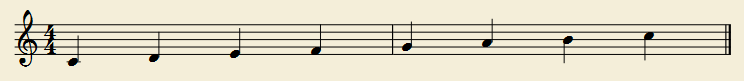 Odvozování durových stupnic s křížky
novou stupnici stavíme vždy na 5. stupni předešlé stupnice
Příklad:
C dur je bez předznamenání, hledáme stupnici, která má jeden křížek → c d e f g a h c (na 5. stupni C dur začíná stupnice G dur, která má 1 křížek)
aby bylo dodrženo pořadí půltónů (3.-4., 7.- 8.st), v nové stupnici vždy zvyšujeme 7. stupeň 
Příklad: 
G dur: g a h c d e fis g
Odvozování dur stupnic v praxi
Předznamenání
předznamenání stupnic a tónin píšeme souhrnně na začátku každého řádku not v pořadí křížků tak, jak jdou za sebou
C dur – bez předznamenání



G dur – 1 křížek (fis)
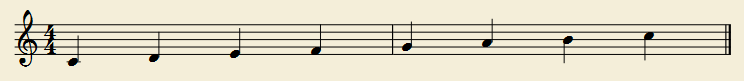 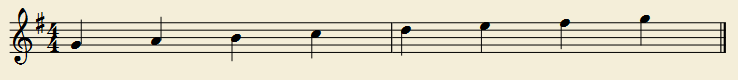 D dur – 2 křížky (fis, cis)



A dur – 3 křížky (fis, cis, gis)



E dur – 4 křížky (fis, cis, gis, dis)
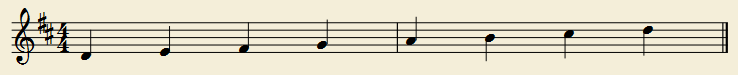 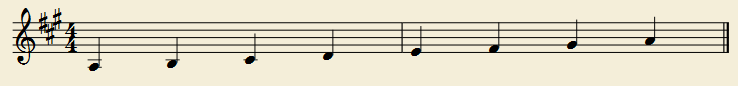 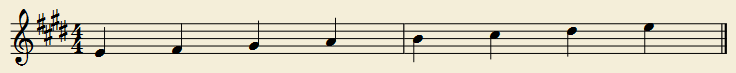 H dur - 5 křížků (fis, cis, gis, dis, ais)



Fis dur – 6  křížků (fis, cis, gis, dis, ais, eis)


Cis dur - 7 křížků (fis, cis, gis, dis, ais, eis, his)
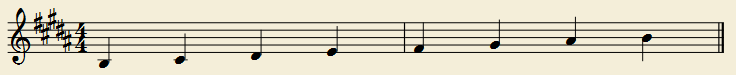 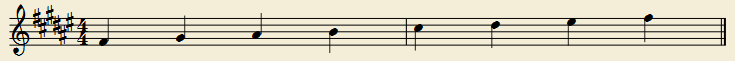 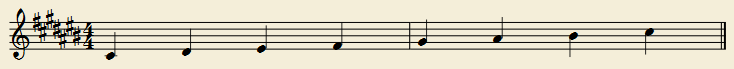 Nezapomeňte
pořadí křížků ve stupnicích je:
fis, cis, gis, dis, ais, eis, his
pořadí durových stupnic s křížky zachycuje tzv. kvintový kruh (stupnice se staví na 5. stupni –kvinta)
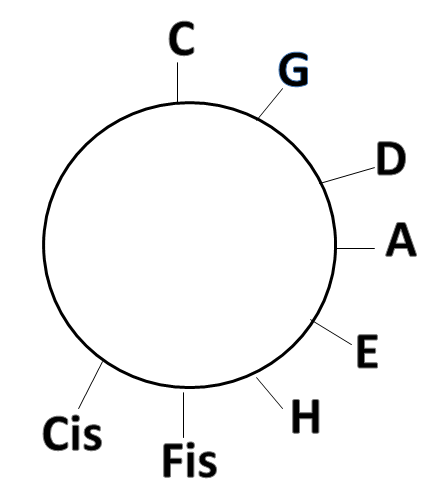 Zdroje:
ZENKL, Luděk. ABC hudební nauky. 6. vyd. Praha: Editio Supraphon, 1991, 197 s. ABC (Editio Supraphon). ISBN 80-705-8284-7.

Notové zápisy jsou vlastním dílem autora. Jsou provedeny pomocí freeware programu MuseScore. Na www:
   < http://musescore.com/>